Geometriya
10
sinf
Mavzu:
Amaliy mashq va tatbiqlar. (2-dars)
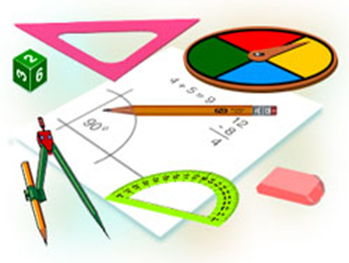 Komilov Mirodil Xosiljonovich X.T.V. tasarrufidagi AFIDUM matematika fani o‘qituvchisi.
Mustaqil bajarilgan topshiriqni  tekshirish
Mustaqil bajarilgan topshiriqni  tekshirish
Mustaqil bajarilgan topshiriqni  tekshirish
Mustaqil bajarilgan topshiriqni  tekshirish
Mustaqil bajarilgan topshiriqni  tekshirish
Mustaqil bajarilgan topshiriqni  tekshirish
Aylanish jismlari
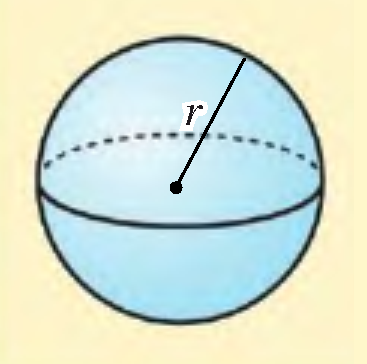 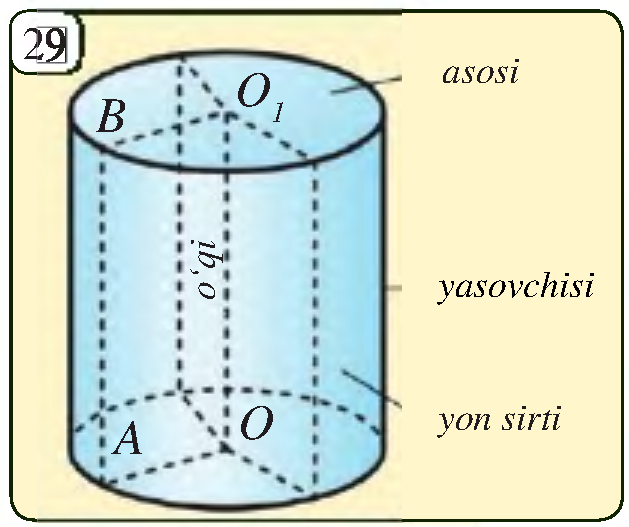 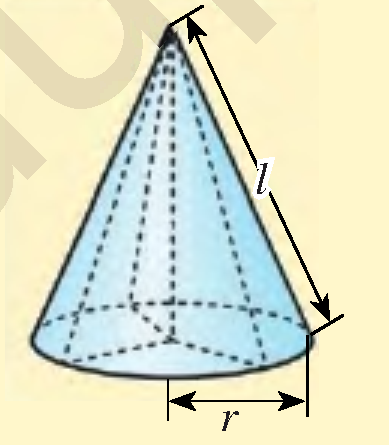 Masalalar yechish
2.17.Silindr asosining radiusi va yasovchisiga ko‘ra 
uning yon sirtini toping.
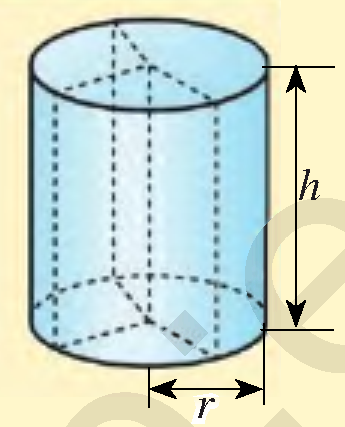 Masalalar yechish
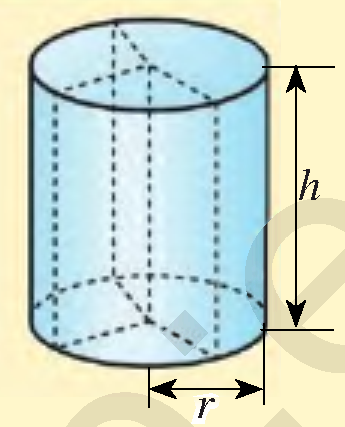 Masalalar yechish
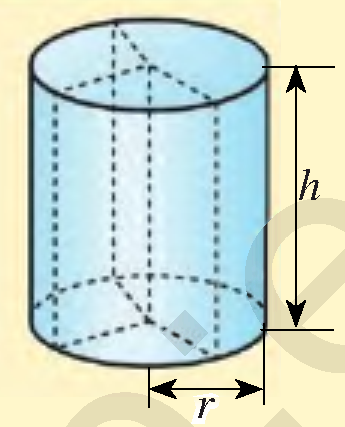 Masalalar yechish
Agar to‘g‘ri silindr o‘q kesimining yuzi 8 ga teng 
bo‘lsa, silindrning yon sirti yuzini toping.
To‘g‘ri 
to‘rtburchak
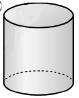 Masalalar yechish
Konus yasovchisi asos radiusidan 3 marta katta.
Konus to‘la sirtining asos yuziga nisbatini toping.
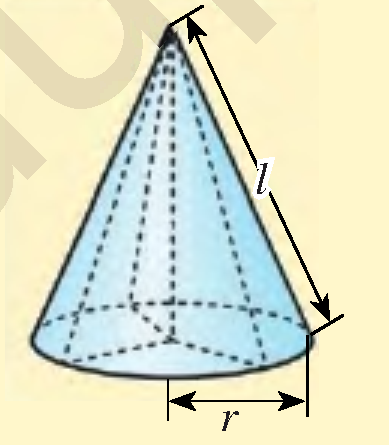 Masalalar yechish
2.24. Konus asosining radiusi 12 mm, konus uchini
asos markazi bilan tutashtiruvchi kesma uzunligi
35 mm ga teng. Konus yon sirtini toping.
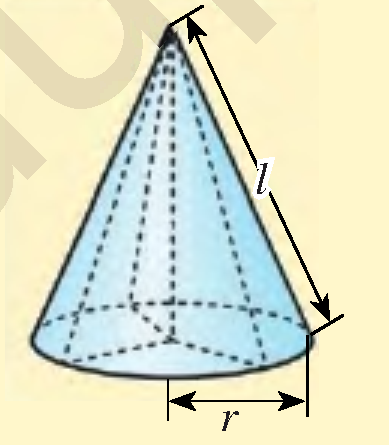 Masalalar yechish
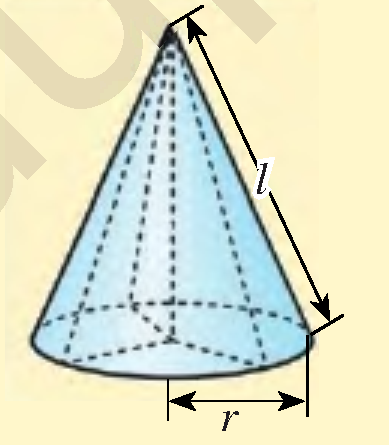 Masalalar yechish
Konusning to‘la sirti 24 ga teng. Agar konus o‘q  kesimi muntazam uchburchakdan iborat bo‘lsa,  konus asosining yuzini toping.
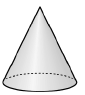 Teng yonli 
uchburchak
Masalalar yechish
Katetlari uzunliklari 6 cm va 7 cm ga teng bo‘lgan
to‘g‘ri burchakli uchburchakning gipotenuzasi
atrofida to‘liq aylantirishdan hosil bo‘lgan jismning
yuzini toping.
Masalalar yechish
Masalalar yechish
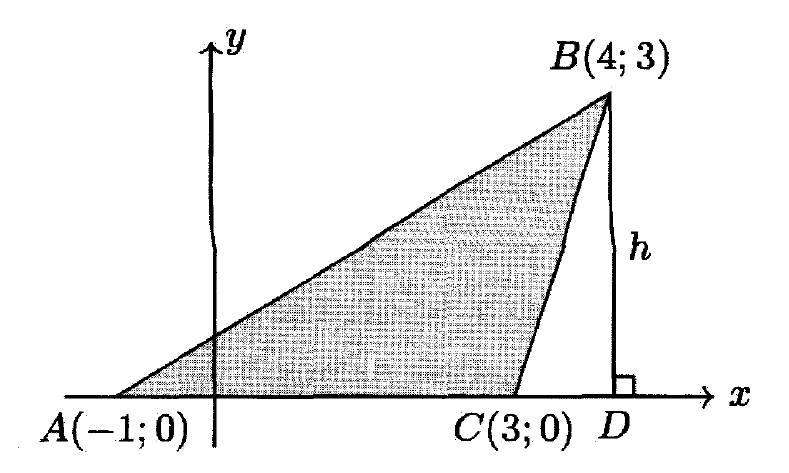 Mustaqil yechish uchun topshiriq
Darslikning 
121-betidagi 2.18, 2.20, 2.22,
2.25, 2,27-mashqlar.
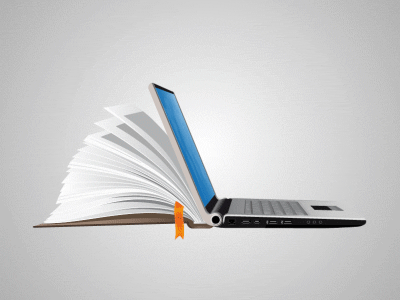 ARALASHMAGA OID MASALALAR
E’TIBORINGIZ UCHUN RAHMAT!